Působení chemické posypové soli na vlastnosti asfaltových pojiv aasfaltových směsí
Petr Mondschein
FSv ČVUT v Praze, katedra silničních staveb
PROJEKTOVÝ TÝM
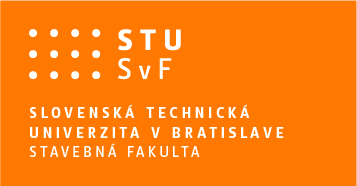 Silvia Capáyová 

Denisa Cihlářová

Petr Mondschein
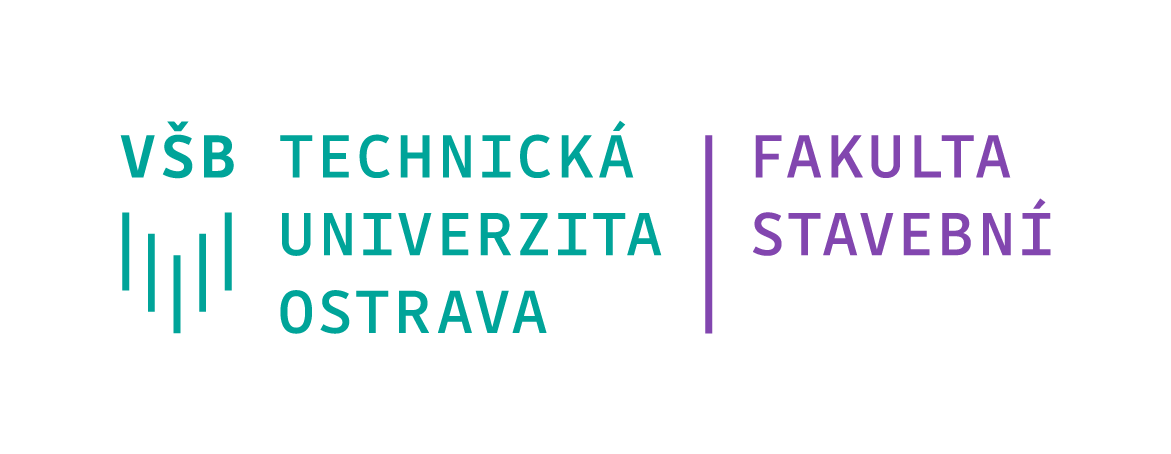 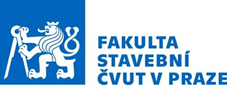 Téma příspěvku
Cílem laboratorní studie je hodnocení účinků chloridu sodného na degradaci asfaltových vrstev. Zhodnocení působení 2%-ního solného roztoku na vlastnosti silničních pojiv 70/100 a 50/70 a modifikovaného pojiva PMB 25/55-60. (penetrace, bodu měknutí, vratná duktilita) 
Na asfaltových směsích byl sledován vliv chloridu sodného na pokles modulu tuhosti po 25, 50 a 75 zmrazovacích/rozmrazovacích cyklech.
Posouzení dvou konstrukcí vozovek, TP 170.
Klimatické podmínky v České republice a na Slovensku
Obdobné v ČR a na SR
Česká republika – 112 mrazivých dní, Slovenská republika – 121 mrazivých dní; dlouhodobý průměr 
Území ČR a SR cca 13 cyklů mraz-tání za rok
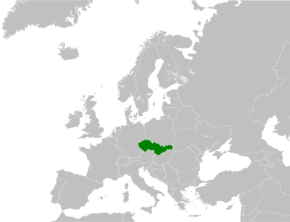 Průběh experimentu
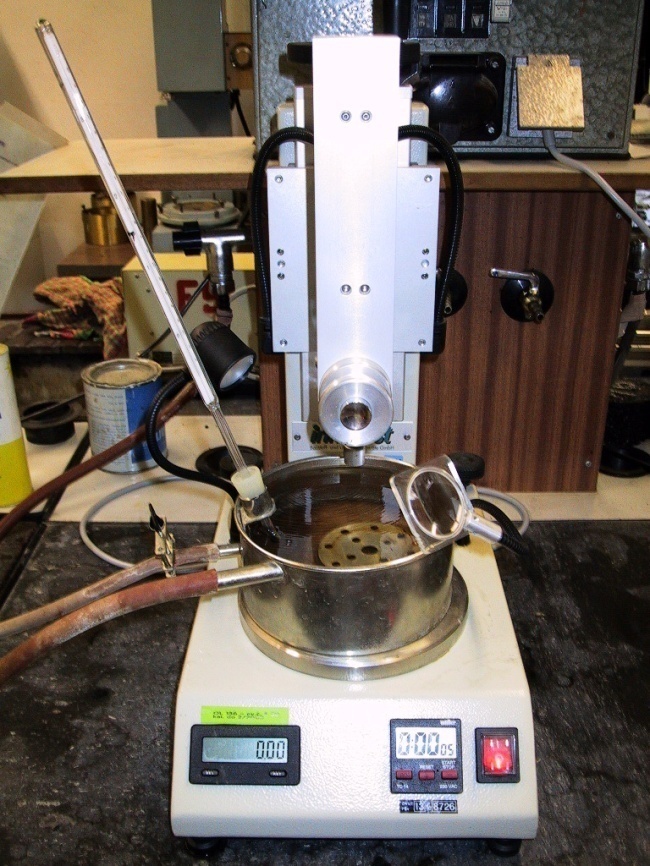 Penetrace
-8 %
-7 %
-4 %
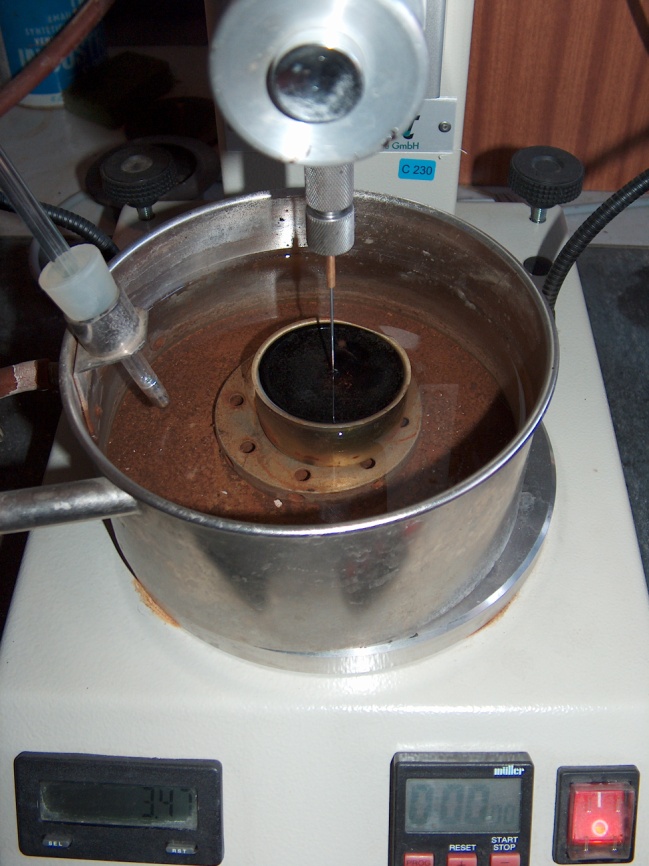 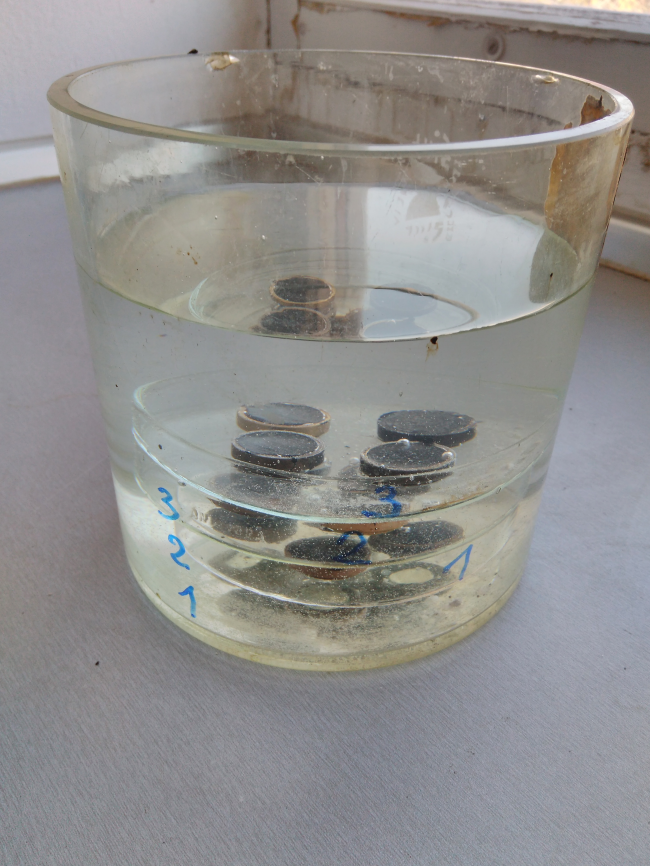 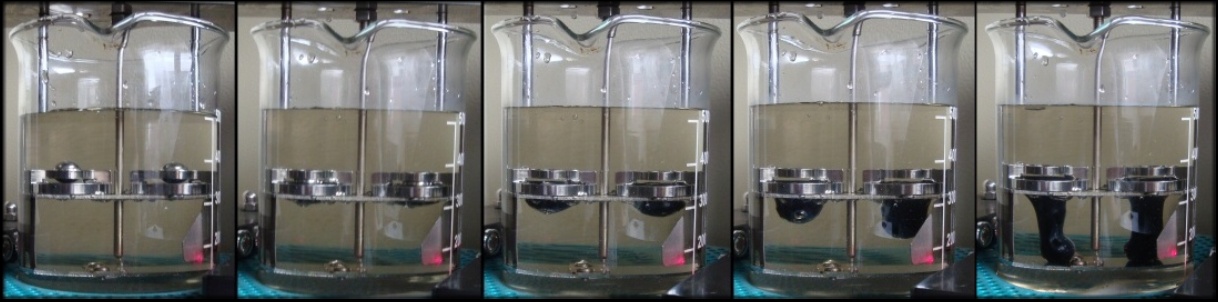 Bod měknutí
+0,9 %
+4,5 %
+2,4 %
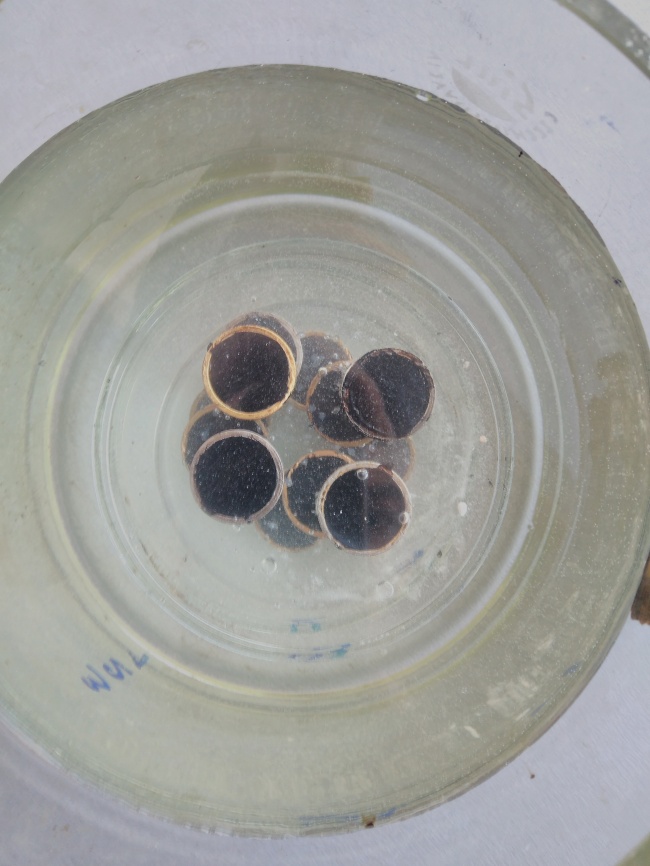 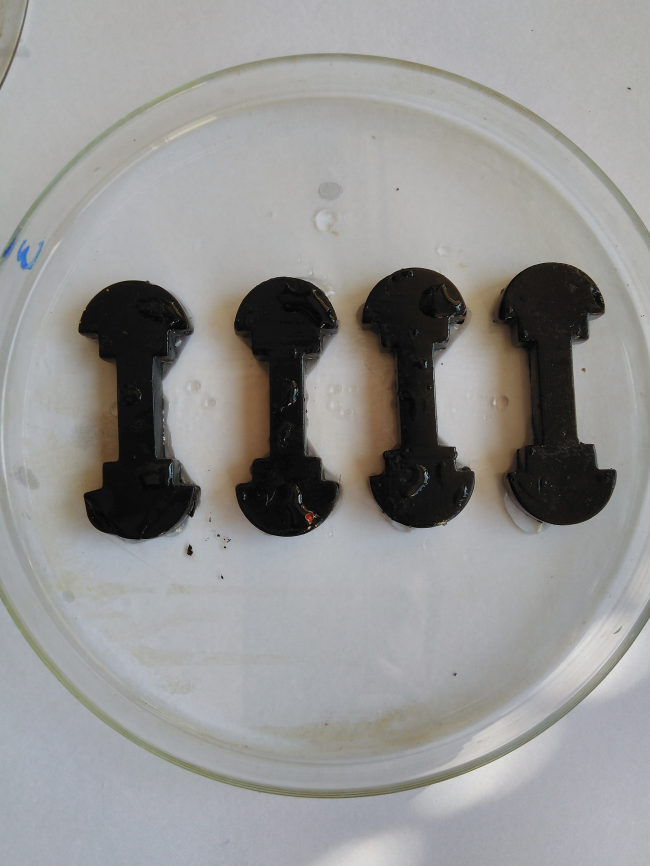 Vratná duktilita
- 7 %
Nasákavost na zkušebních tělesech
+ 127 %
Stabilita podle Marshalla
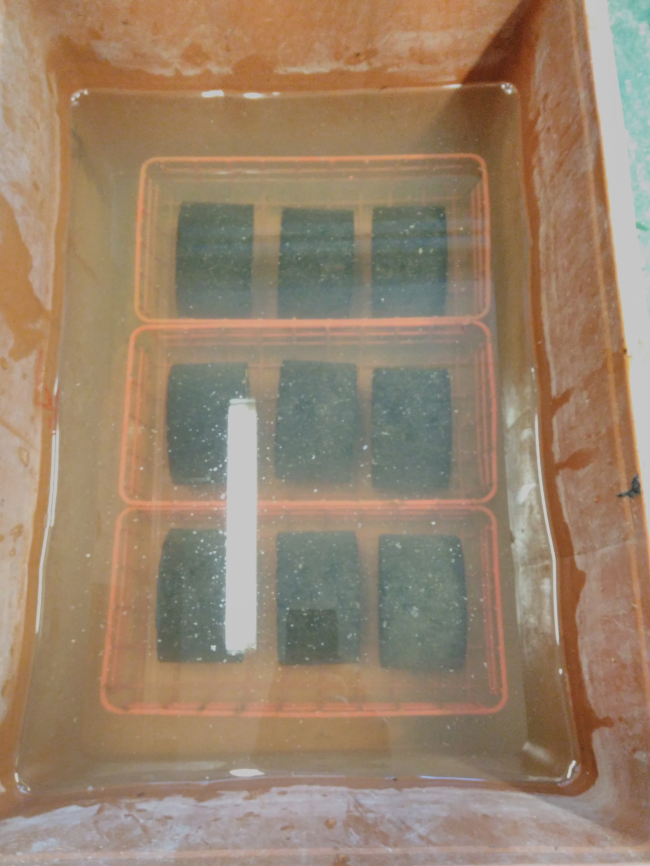 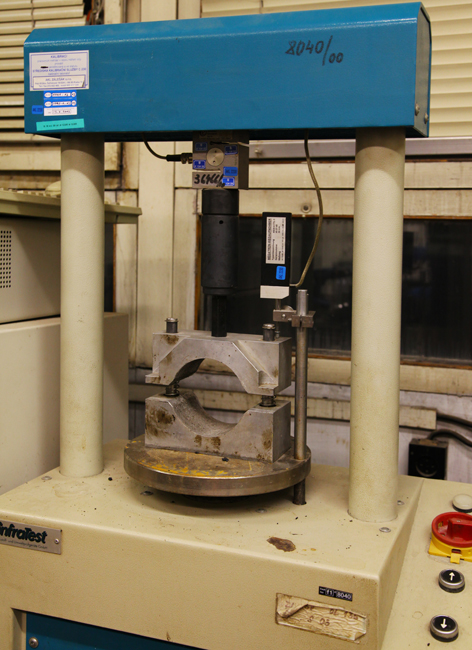 + 15 %
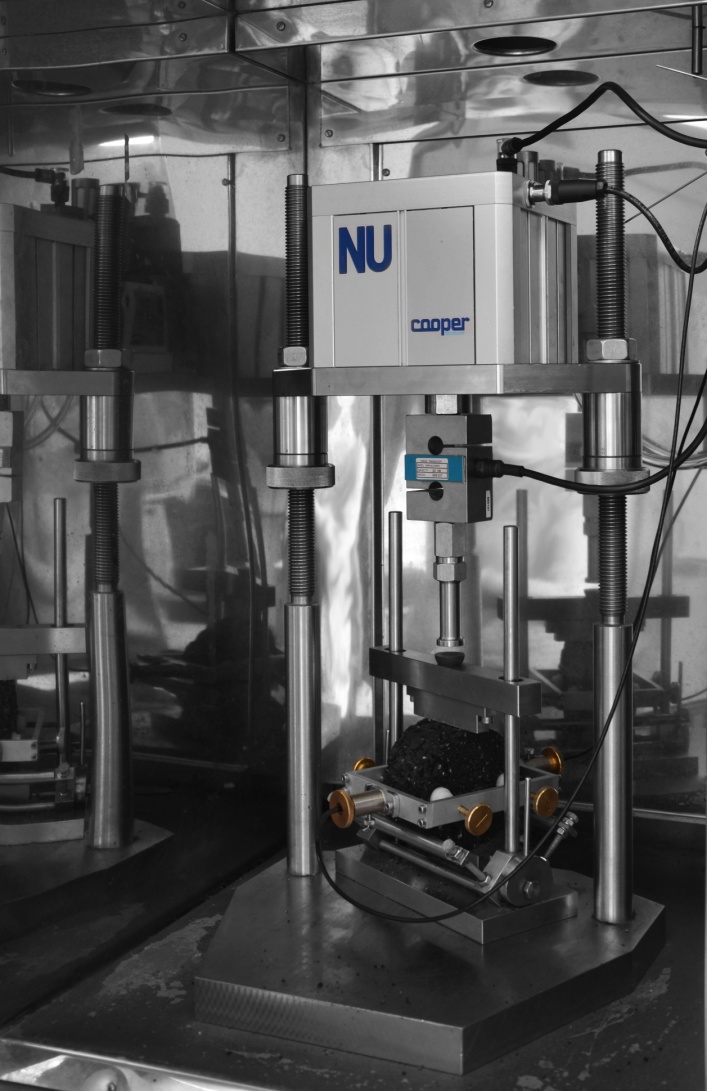 Modul tuhosti při 15°C
- 34 %
- 12 %
- 26 %
Modul tuhosti při 40°C
- 28 %
- 35 %
- 24 %
Posouzení konstrukce vozovky
Délka návrhového období  8 let – trvanlivost obrusné vrstvy
Posouzení konstrukce vozovky
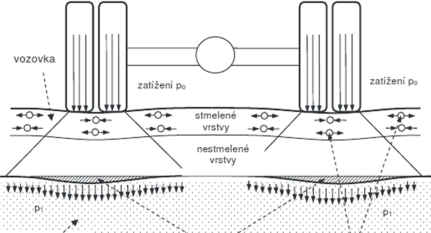 Závěry z posouzení konstrukcí vozovek
Závěr
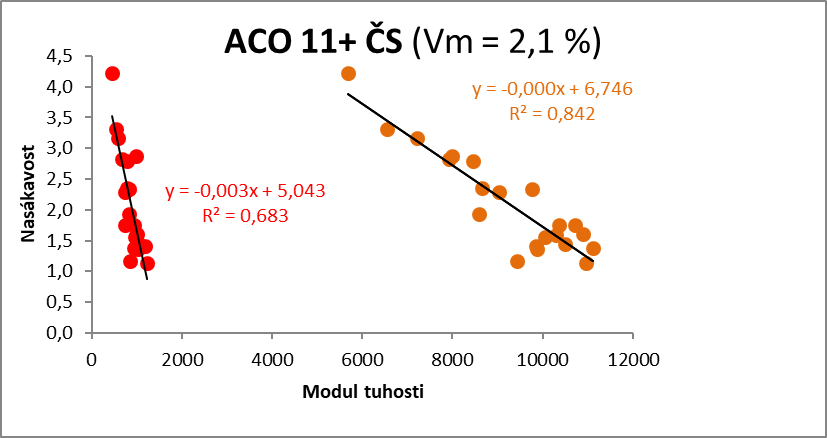 Působení chemických rozmrazovacích látek ovlivňuje vlastnosti asfaltových pojiv a asfaltových směsí
Dochází ke změně penetrace, bodu měknutí, duktility
Dochází ke snížení stability podle Marshalla, modulu tuhosti, k nárůstu nasákavosti
Vlivem působení CHRL a zmrazovacích-rozmrazovacích cyklů se zkracuje životnost konstrukce vozovky
Doporučení: na exponovaných místech, kde je realizována zimní údržba CHRL používat PmB pojiva v obrusných vrstvách, směsi/obrusné vrstvy s nižší mezerovitostí, uzavírat povrch při hutnění např. pneumatikovými válci
Děkuji Vám za pozornost